Somerset Wiltshire Avon Gloucestershire  Cancer Alliance Urology CAG6 July 2023Treatment Variation:  Prostate Cancer Winnie Lo Transformation Project ManagerPatient and Public Voice Lead
Treatment Variation for Prostate Cancer:
2023/24 Audit Recommendation:  Prostate Cancer

Investigate why men with high-risk/ locally advanced disease are not considered for radical treatment


Rationale:  
Annual National Clinical Audit reports have highlighted significant variation in access to cancer treatment. 
The NHS Cancer Programme Clinical Advisory Group
Supported analysis on the extend and impact of variation across audit recommendations
Selected one priority recommendation from each cancer audit report to prioritise to reduce variation in cancer treatment.
NHSE Cancer Programme:  Treatment Variation
NPCA – Prostate Metric Calculation
NPCA Performance indicator Calculation 

Number of men with high-risk/locally advanced disease who received radical treatment.


Assessing the number of men with high-risk/locally advanced disease:

Men were assigned to a prostate cancer risk according to a modified D’Amico classification 
(Table 1), which is a three-tiered disease status category, assigned according to their TNM stage, 
Gleason score and PSA, using an algorithm previously developed by the NPCA using the variables indicated in Table 2

Assessing the treatment received by men with high-risk/locally advanced disease

Calculation

Source: NPCA Annual Report 2016, https://www.npca.org.uk/content/uploads/2017/11/NPCA-2016-Annual-Report-Final_131216.pdf
Assessing the number of men with high-risk/locally advanced disease:
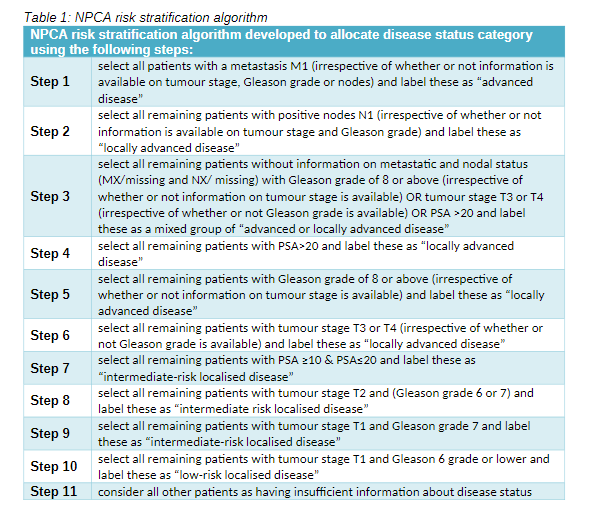 Table 1:  NPCA risk stratification algorithm
Assessing the treatment received by men with high-risk/locally advanced disease
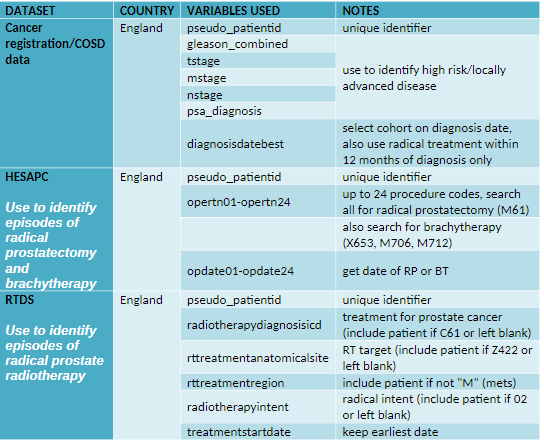 Table 2:  Variables from CRD/COSD, HES and RTDS
Calculation
The Role of the Cancer Alliance:
Oversee the implementation of one priority recommendation from 4 (now3) existing clinical audits  

Work with Trusts and local clinical groups to develop action plans to implement clinical audit recommendation in Prostate Cancer

Ensure sufficient project management and analytical support at an Alliance/ Trust level for this work   *funding*
Addressing Health Inequalities

Embedding CORE20plus5 as a cross cutting theme in Work Programme

Deliverables: Target inequalities in access to the best treatment

Implementation:  Work with providers to ensure the recommendations are implemented equitably across different groups/ areas across the alliance
*Ethnicity Recording*
Differential in incidence and access
Uptake on radical therapies
Community Engagement 
& events (FOCT)
PPV with lived experience
Cancer Alliance - Next steps:
Once deliverables have been met for a full quarter, Cancer Alliances to confirm sustainable commissioning arrangement with ICBs.

Data collection will continue for two quarters beyond the completion of delivery to ensure changes are fully embedded. 

Priority audit recommendations will be reviewed annually.
NHSE Cancer Programme:
The National Team is inviting the Cancer Alliance Treatment Variation Leads and two clinical experts (per session) to the following workshops to support the implementation of the audit recommendations in Breast, Bowel and Prostate cancer.  

Workshop:  Friday, 7 July, 2023 at 14:00-15:30


The workshops aim to:
Bring together clinical specialists from each Cancer Alliance (two per Alliance) and the Treatment Variation Lead.
Explore the feasibility of implementing this recommendation
Identify the associated challenges
Discuss how to avoid unintended consequences
Come to consensus as to how best to reduce variation in this area
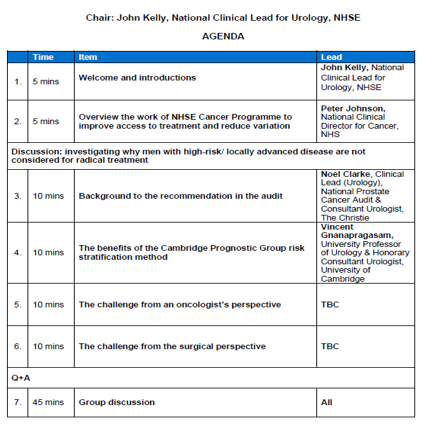 NHSE National  Workshop
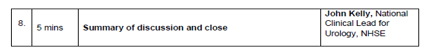 Where we are?
NPCA 2020
71% of men diagnosed with locally advanced prostate cancer underwent radical treatment










Note:  
No data on metrics after 2020
Audit moved to RRDS during Covid
Resources:
National Prostate Cancer Audit (NPCA)
Reports:  Reports - National Prostate Cancer Audit (npca.org.uk)

Feb 2023
Determinants of variation in the diagnosis and treatment of patient with metastatic disease 
https://www.npca.org.uk/resources/npca-quality-improvement-workshop-2023/
National Prostate Cancer Audit (npca.org.uk)

NPCA Quality Improvement Workshop Dec 2021
Reducing variation in the treatment
Reducing variation in the treatment of men with high risk/locally advanced prostate cancer - National Prostate Cancer Audit (npca.org.uk)

CORE25PLUS5 Health Inequalities:
NHS England » Core20PLUS5 (adults) – an approach to reducing healthcare inequalities
Thank you I